Arbeidsmarkedet i Trøndelag i uke 19 - 2020
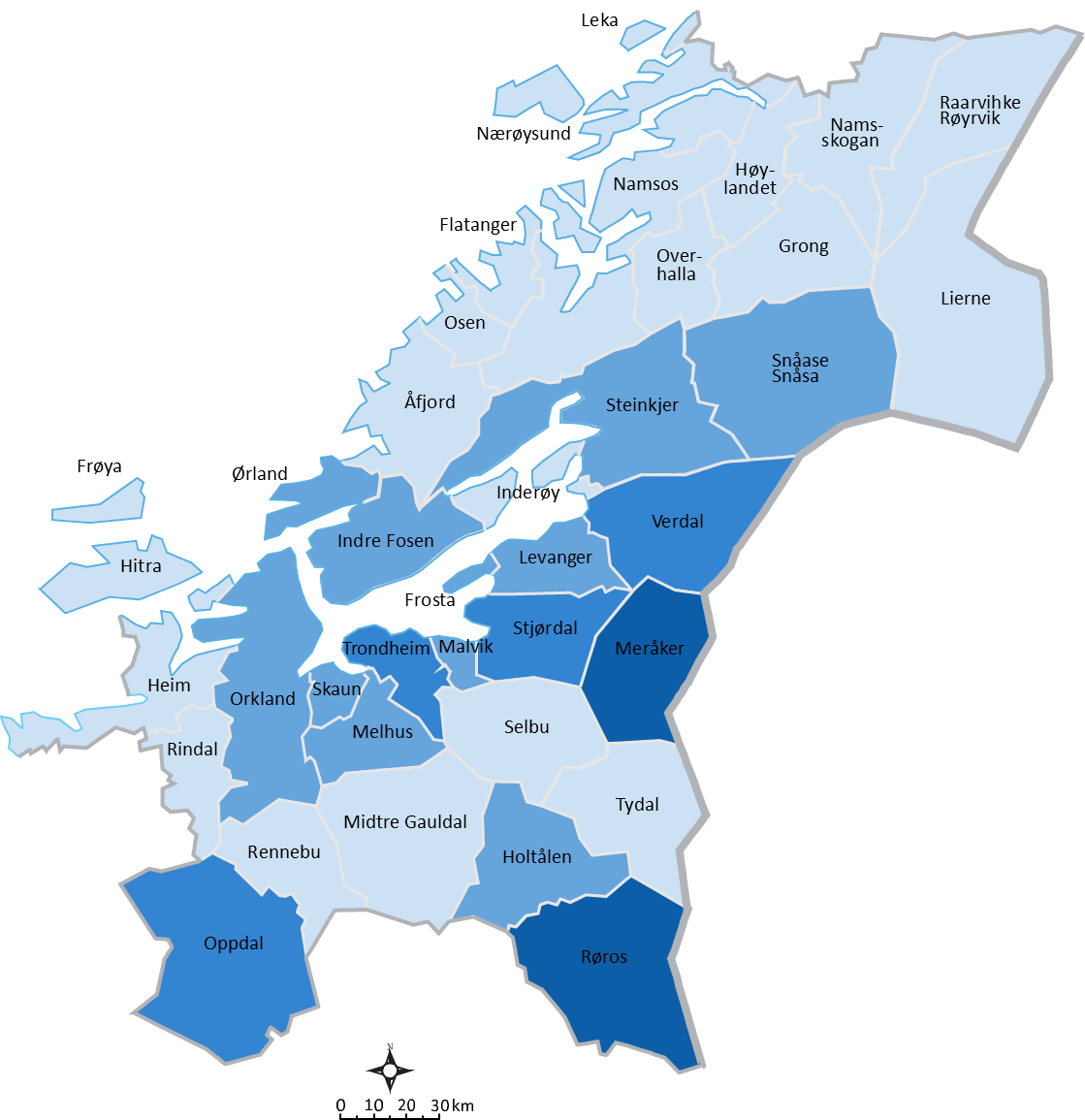 I uke 19 er det  18 432 helt ledige  i Trøndelag. Det utgjør 7,5% av arbeidsstyrken. Av disse er  8 238 kvinner og 10 194
 menn.
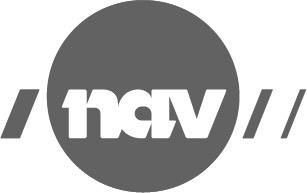 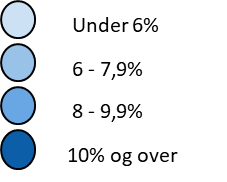 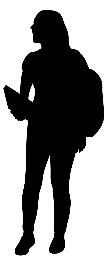 Til sammen 879 var i et arbeidsrettet tiltak. Det utgjør 0,4 % av arbeidsstyrken.
Blant helt ledige er det flest med yrkesbakgrunn fra reiseliv og transport. Blant delvis ledige er det flest med yrkesbakgrunn fra butikk- og salgsarbeid.
Bruttoledigheten er på 7,9% av arbeidsstyrken
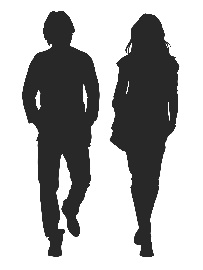 Ungdomsledigheten er på 10,4 %. 
I alt er 6 597 personer
under 30 år helt ledig.
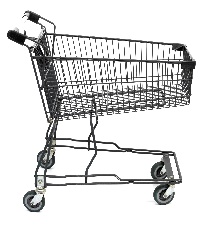 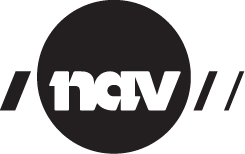